2018 LTSA Kickoff

Sandeep Borkar
March, 2017
RPG Meeting
[Speaker Notes: Welcome to]
Agenda
2018 LTSA Kickoff
Changes to scope
Schedule
2
LTSA in the news!!
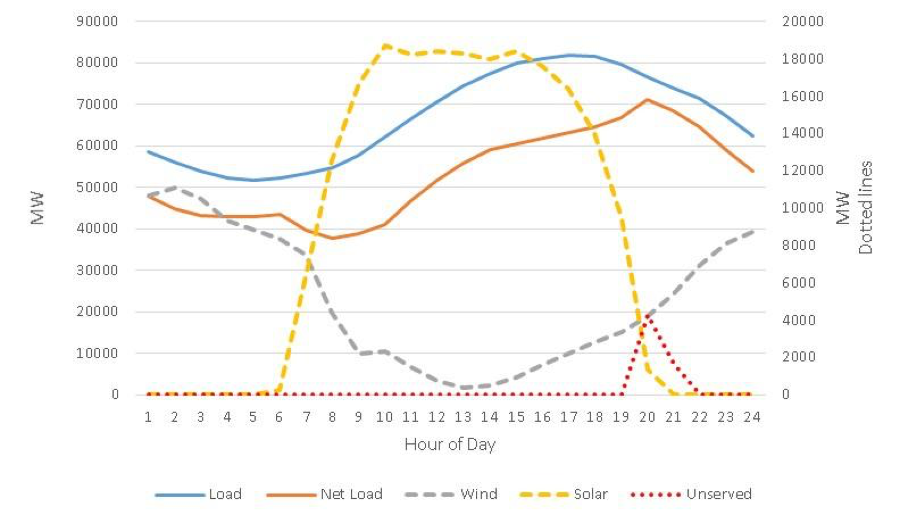 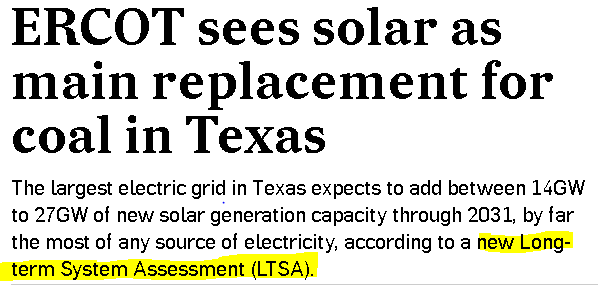 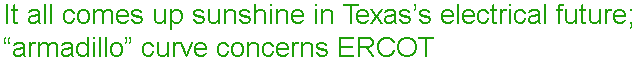 -Recharge
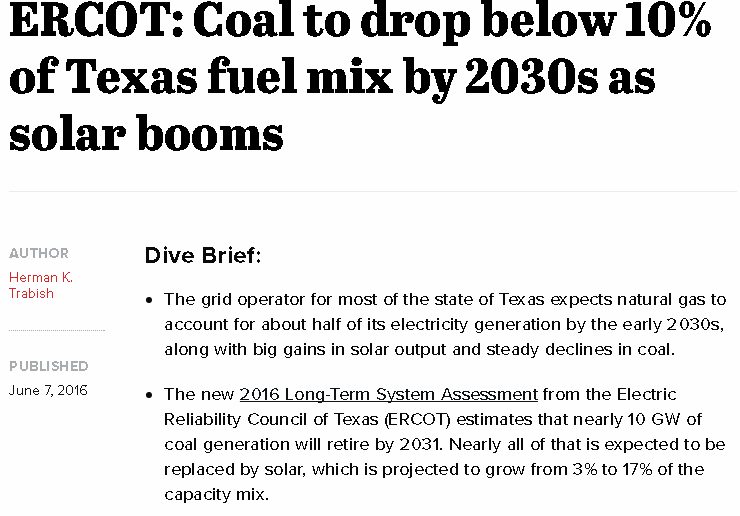 -The Sierra Club
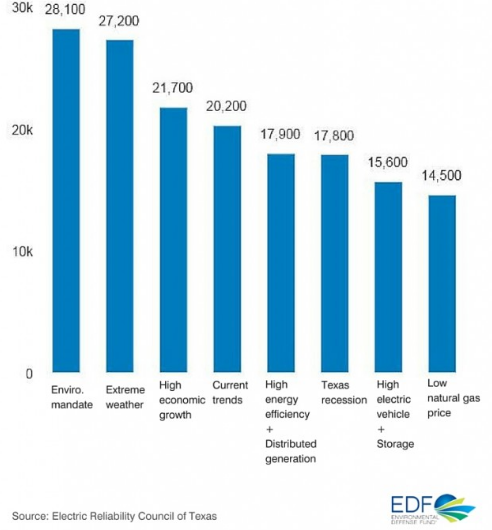 -Utility Dive
-EDF
3
2018 LTSA: The process
4
2018 LTSA: What’s new?
Fewer scenarios – deeper analysis
Limit scenario development to four scenarios
Focused on diversity in assumptions
Run sensitivities for scenarios selected

Frequent updates at RPG
Encourage RPG to provide feedback on study results
5
2018 LTSA Schedule (tentative)
6
Next steps
2018 LTSA Scope review and feedback
LTSA Workshop
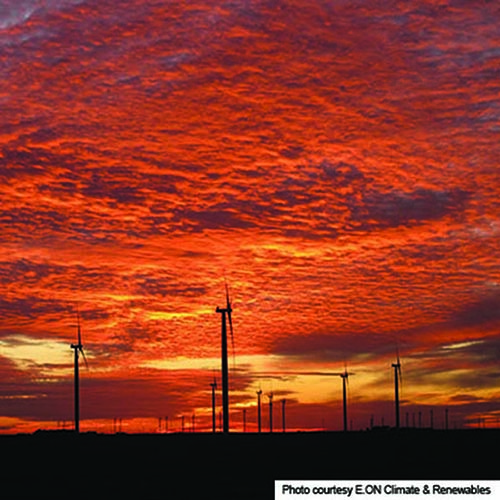 7
Questions
Sandeep Borkar
sandeep.borkar@ercot.com
512.248.6642
?
8